ΑΘΗΝΑ: ΑΠΟ ΤΗ ΒΑΣΙΛΕΙΑ ΣΤΗΝ ΑΡΙΣΤΟΚΡΑΤΙΑ
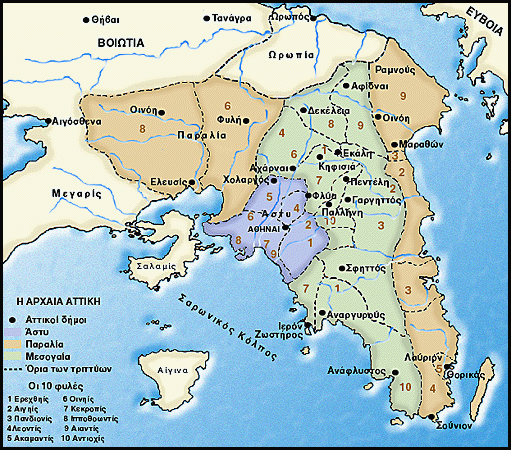 Ο πρώτος συνοικισμός
Αττική: φτωχό έδαφος με μικρές πεδιάδες
Οικισμοί: ιδρύονται όπου υπήρχε κατάλληλο έδαφος
Λίγες πεδινές περιοχές: οι κάτοικοι ασχολούνται με τη γεωργία
Ορεινές περιοχές: οι κάτοικοι ασχολούνται με την κτηνοτροφία
Εκτεταμένες παράλιες περιοχές: οι κάτοικοι στρέφονται στη ναυτιλία και το εμπόριο
ΣΥΝΟΙΚΙΣΜΟΣ

Οι Αθηναίοι από τα πολύ παλιά χρόνια περισσότερο από όποιους άλλους Έλληνες ζούσαν αγροτική ζωή. Τον καιρό του Κέκροπος και των πρώτων βασιλέων της Αττικής μέχρι την εποχή του Θησέως, οι Αθηναίοι ζούσαν διασπασμένοι σε μικρά κέντρα που είχαν, το καθένα, χωριστό πρυτανείο και χωριστούς άρχοντες. Μόνο άμα παρουσιαζόταν εξωτερικός κίνδυνος, έκαναν κοινή συνέλευση υπό τον βασιλέα, και ο κάθε οικισμός είχε χωριστή πολιτική ζωή και αυτοδιοίκηση... Όταν έγινε βασιλιάς ο Θησέας... τους ανάγκασε να έχουν μια κοινή πολιτεία, την Αθήνα... Από την εποχή εκείνη οι Αθηναίοι εορτάζουν τα «Ξυνοίκια»* προς τιμήν της θεάς Αθηνάς.

Θουκυδίδης, Ιστορία, 2. 15. (μετ. Αγγ. Βλάχου)
*τα Παναθήναια
Η Αθήνα γίνεται κράτος
Ο βασιλιάς Θησέας ενώνει τους συνοικισμούς της Αττικής και δημιουργεί ενιαίο κράτος με έδρα την Αθήνα
Οι Αθηναίοι καθιέρωσαν μια μεγάλη γιορτή , τα Παναθήναια, για να θυμούνται πάντα αυτό το γεγονός
Αθηναίοι= ιωνική καταγωγή
Ήταν περήφανοι για την αυτοχθονία τους
Αγωνίστηκαν για να φτιάξουν ένα μεγάλο κράτος  του οποίου η δύναμη και η αίγλη έμειναν απαράμιλλες στους αιώνες
Το πολίτευμα
Πρώτο πολίτευμα της Αθήνας= βασιλεία
Τελευταίος βασιλιάς της Αθήνας: ο Κόδρος που θυσιάστηκε για να αποφευχθεί η σύγκρουση με τους Δωριείς
Αυτό συμβολίζει την ειρηνική αλλαγή του πολιτεύματος
Το πολίτευμα
Δεύτερο πολίτευμα της Αθήνας=αριστοκρατία
Διατηρείται ο θεσμός του άρχοντα-βασιλιά με θρησκευτικές αρμοδιότητες
Επώνυμος άρχοντας: υπεύθυνος για τη σύγκληση της Εκκλησίας του Δήμου 
Πολέμαρχος: αρμόδιος για τα στρατιωτικά θέματα 
Έξι θεσμοθέτες: ασχολούνταν με τα δικαστικά θέματα
Άρειος Πάγος: υπεύθυνος για την τήρηση των νόμων
Εκκλησία του Δήμου: η συνέλευση του αθηναϊκού λαού που απέκτησε με τα χρόνια μεγάλη δύναμη
Τα κοινωνικά προβλήματα
Οι έμποροι και οι βιοτέχνες απέκτησαν μεγάλη οικονομική δύναμη με το θαλάσσιο εμπόριο και αμφισβήτησαν την εξουσία των ευγενών-αριστοκρατών
Οι χρεωμένοι αγρότες απαιτούσαν κατάργηση των χρεών, γιατί οι περισσότεροι δεν μπορούσαν να αποπληρώσουν τα χρέη τους και γίνονταν δούλοι
Το Κυλώνειο Άγος
Ο Κύλωνας, ένας Αθηναίος ολυμπιονίκης από σπουδαία  αριστοκρατική οικογένεια , εκμεταλλεύτηκε τη δυσαρέσκεια των Αθηναίων πολιτών 
Το 632 π.Χ. με την υποστήριξη πολλών οπαδών του προσπάθησε να πάρει την εξουσία και να γίνει τύραννος
Το κίνημά του απέτυχε και ο ίδιος δραπέτευσε στα Μέγαρα
Οι οπαδοί του, παρόλο που κατέφυγαν ως ικέτες στους βωμούς των θεών, θανατώθηκαν (Κυλώνειο άγος)
Aπό τα πολιτικά γεγονότα του 7ου αιώνα π.Χ. οι μεταγενέστεροι ιστορικοί αναφέρονται μόνο στο Kυλώνειο άγος, ίσως, γιατί αυτό συνδεόταν με την οικογένεια των Aλκμαιωνιδών. Γύρω στο 630 π.Χ. ο Κύλων, ολυμπιονίκης και μέλος των ευπατριδών, προσπάθησε με την υποστήριξη του πεθερού του Θεαγένη, τυράννου των Μεγάρων, να καταλάβει την Ακρόπολη. Μετά από πολιορκία αρκετών ημερών ο Κύλων και ο αδελφός του διέφυγαν, ενώ οι υπόλοιποι συνωμότες κατέφυγαν ως ικέτες στο βωμό της Αθηνάς Πολιάδας, τον οποίο ωστόσο εγκατέλειψαν με την υπόσχεση ότι θα εισαχθούν σε δίκη. Oι πολιορκητές όμως τους φόνευσαν. Με παρέμβαση του Σόλωνα, κατά την παράδοση, ο επώνυμος άρχων Αλκμαιωνίδης Μεγακλής δέχτηκε να δικαστεί για το φόνο. Οι Αλκμαιωνίδες εξορίστηκαν, ενώ κλήθηκε ο Eπιμενίδης ο Kρης, για να καθάρει την πόλη από το άγος. Τόσο το πραξικόπημα του Κύλωνα, όσο και η εξορία των Αλκμαιωνιδών αποδίδονται από ορισμένους ιστορικούς στις αντιθέσεις μεταξύ των αριστοκρατικών γενών, στα τέλη του 7ου αιώνα.
http://www.ime.gr/chronos/04/gr/politics/index_400.html
Η κοινωνική αναταραχή
Μεγάλη αναστάτωση στην Αθήνα μετά το κίνημα του Κύλωνα
Οι Μεγαρείς κατέλαβαν τη Σαλαμίνα
Οι Αθηναίοι ζητούσαν επίμονα τη διαγραφή των χρεών και τη σύνταξη γραπτών νόμων
Οι πολίτες διαμαρτύρονταν ότι δεν έβρισκαν το δίκιο τους γιατί οι νόμοι μέχρι τότε ήταν άγραφοι και δεν αποδιδόταν σωστά η δικαιοσύνη
Οι νόμοι του Δράκοντα
Οι ευγενείς θέλουν να εκτονωθεί η μεγάλη κοινωνική δυσαρέσκεια
Το 624 π.Χ. αναθέτουν στον Δράκοντα να καταγράψει τους νόμους
Οι νόμοι του Δράκοντα ήταν πολύ αυστηροί: έλεγαν ότι ήταν «γραμμένοι με αίμα»
Παρά την αυστηρότητά τους οι νόμοι αυτοί αποτελούσαν μια σοβαρή προσπάθεια να επιβληθεί η έννομη τάξη και να ησυχάσει ο τόπος
Γύρω στα 621 π.X., όταν επώνυμος άρχοντας ήταν ο Αρίσταιχμος, οι Aθηναίοι ανέθεσαν στο Δράκοντα να νομοθετήσει. Για πρώτη φορά οι νόμοι βρέθηκαν καταγραμμένοι και μπορούσε ο οποιοσδήποτε να ανατρέξει σε αυτούς. Η μεταβολή θεωρείται καθοριστικής σημασίας σε σχέση με το παρελθόν, όταν μόνον οι ευπατρίδες είχαν τη γνώση και το δικαίωμα ερμηνείας του νόμου. Από τους νόμους του Δράκοντα ο μόνος που παρέμεινε σε ισχύ, μετά το Σόλωνα με κάποιες τροποποιήσεις μέχρι και την εποχή του Δημοσθένη, ήταν ο νόμος περί ανθρωποκτονίας. Οι νόμοι του Δράκοντα υπήρξαν, και έχουν παραμείνει παροιμιώδεις για τη σκληρότητά τους, παρότι δε γνωρίζουμε τίποτα πέρα από αυτόν περί ανθρωποκτονίας.Το πιθανότερο είναι πως η συχνότερη ποινή για τα εγκλήματα ήταν η ατιμία ή η εξορία, και μόνο στην περίπτωση της μη συμμόρφωσής του ο ένοχος διακινδύνευε τη ζωή του. Τα ελάχιστα γνωστά σπαράγματα από τη νομοθεσία του Δράκοντα οφείλονται κυρίως στον Αριστοτέλη (Αθηναίων Πολιτεία 4.1-3).

http://www.ime.gr/chronos/04/gr/politics/index_400.html
ΕΡΩΤΗΣΕΙΣ
1.Πώς επηρέασε το έδαφος της Αττικής  την εγκατάσταση και τις ασχολίες των κατοίκων της;
2.Ποια ήταν η συμβολή του Θησέα στη δημιουργία του κράτους της Αθήνας και πώς τον τίμησαν οι Αθηναίοι;
3.Ποια καταγωγή είχαν οι Αθηναίοι και πώς αισθάνονταν για την πόλη τους;
4.Ποιο ήταν το πρώτο πολίτευμα της Αθήνας και τι γνωρίζετε για αυτό;
5.Ποιο ήταν το δεύτερο  πολίτευμα της Αθήνας και ποιοι ήταν οι φορείς του; Ποιες ήταν οι αρμοδιότητες του καθενός;
6.Ποια ήταν τα μεγάλα κοινωνικά προβλήματα στην αθήνα τον 7ο αι πΧ;
7.Ποιο κίνημα έκανε ο Κύλωνας; Τι είναι το Κυλώνειο άγος;
8.Για ποιους λόγους δόθηκε στον Δράκοντα η αρμοδιότητα να καταγράψει νόμους; Τι γνωρίζετε για τους νόμους του;